Figure 2. Increasing latencies of PStF effects in moving from the convexity of the central sulcus to the most anterior ...
Cereb Cortex, Volume 20, Issue 1, January 2010, Pages 169–186, https://doi.org/10.1093/cercor/bhp084
The content of this slide may be subject to copyright: please see the slide notes for details.
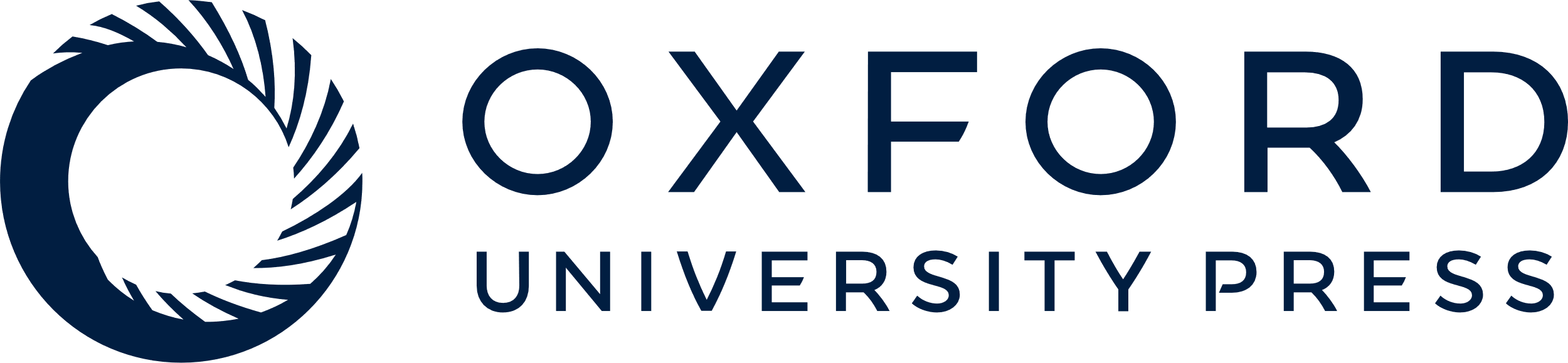 [Speaker Notes: Figure 2. Increasing latencies of PStF effects in moving from the convexity of the central sulcus to the most anterior part of PMd. Negative values on the axis correspond to sites located on the surface of the M1 forelimb representation, dotted lines at zero correspond to the boundary between PMd and M1 as represented in Figure 1, and positive values correspond to sites in PMd. Latency is plotted separately for distal joints (A, B), proximal joints (C, D), and all joints (E, F) in 2 monkeys (J and Y). Linear regression: (A) r2 = 0.09, P < 0.001; (B) r2 = 0.06, P < 0.001; (C) r2 = 0.09, P < 0.001; (D) r2 = 0.18, P < 0.001; (E) r2 = 0.05, P < 0.001;and (F) r2 = 0.15, P < 0.001. M1 data included all PStEs obtained at 60 μA from layer V sites on the surface of the cortex. For monkey J, N = 520 (N = 311 for proximal joints and N = 209 for distal joints). For monkey Y, N = 724 (N = 391 for proximal joints and N = 333 for distal joints).


Unless provided in the caption above, the following copyright applies to the content of this slide: © The Author 2009. Published by Oxford University Press. All rights reserved. For permissions, please e-mail: journals.permissions@oxfordjournals.org]